ARPA-E Impact in Maryland
Since 2009…
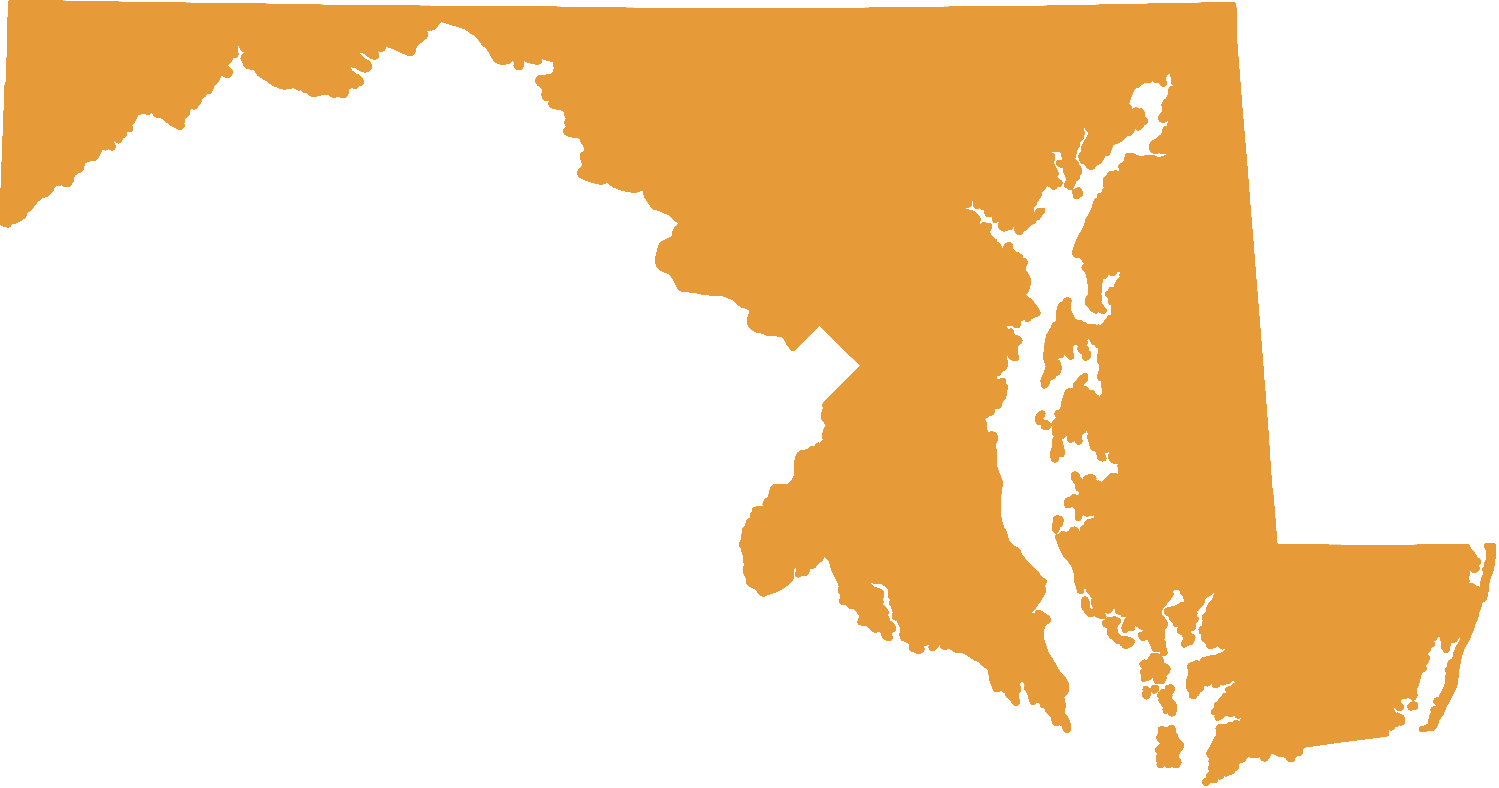 MD
$45 million 
in early-stage R&D funding

20 projects 
across the state
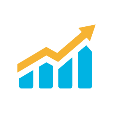 MA
OR
NY
UT
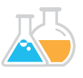 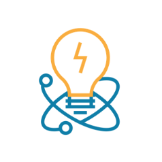 ARPA-E’s mission is to overcome long-term and high-risk technological barriers in the development of energy technologies. The Agency funds advanced energy technologies to reduce energy imports, improve efficiency, and reduce emissions.
Last Updated: August 2019